Adorable Advent
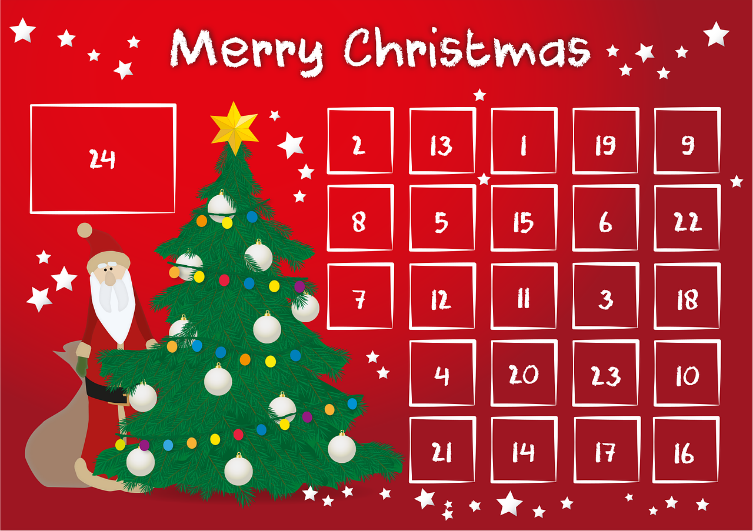 A project to make an Advent calendar
Advent Calendars
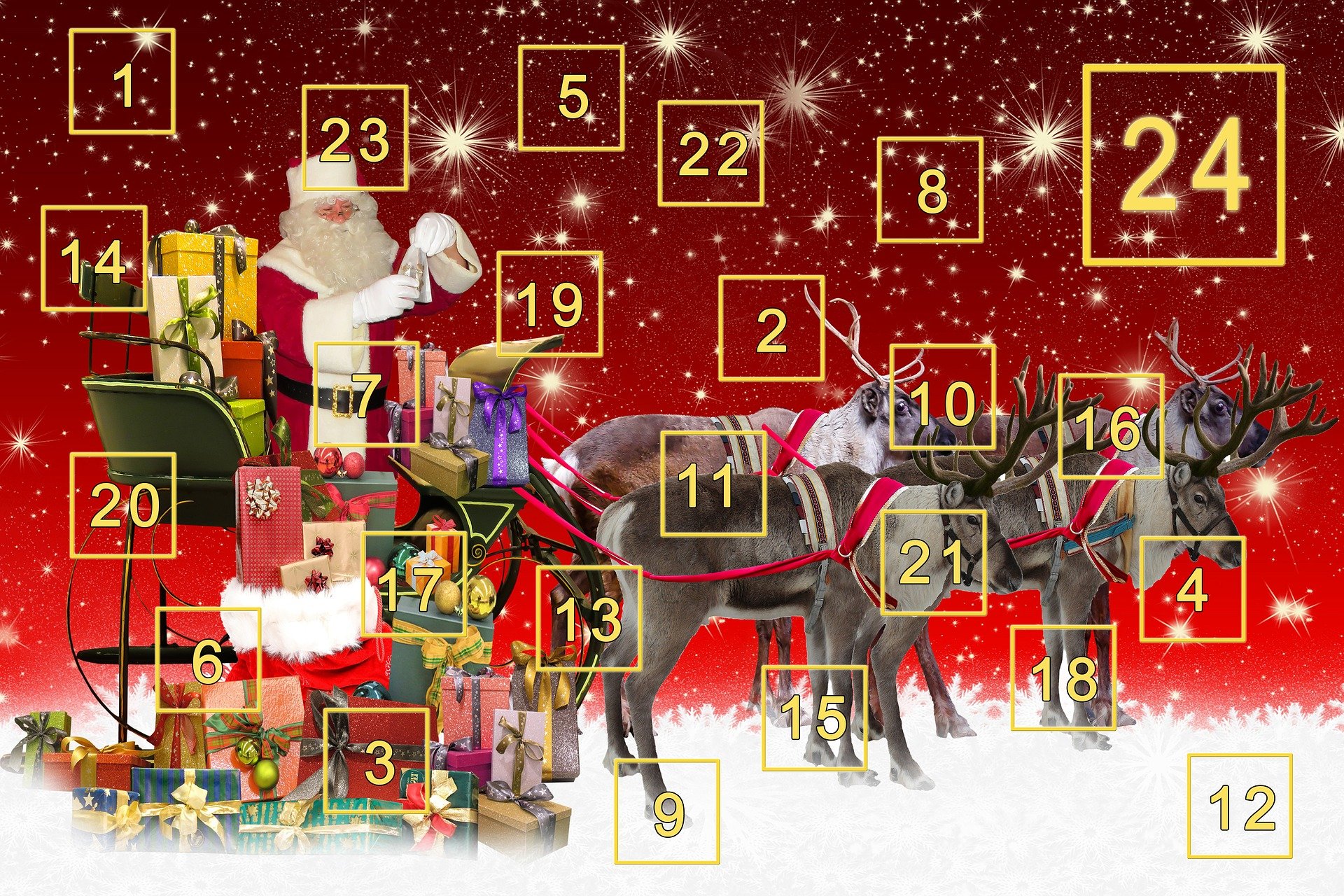 These count down from 1st December till 25th December
Each day has a door to open
Behind every day is a picture or surprise
The calendar has two parts:
The front page, with the doors
The back page, with the icons
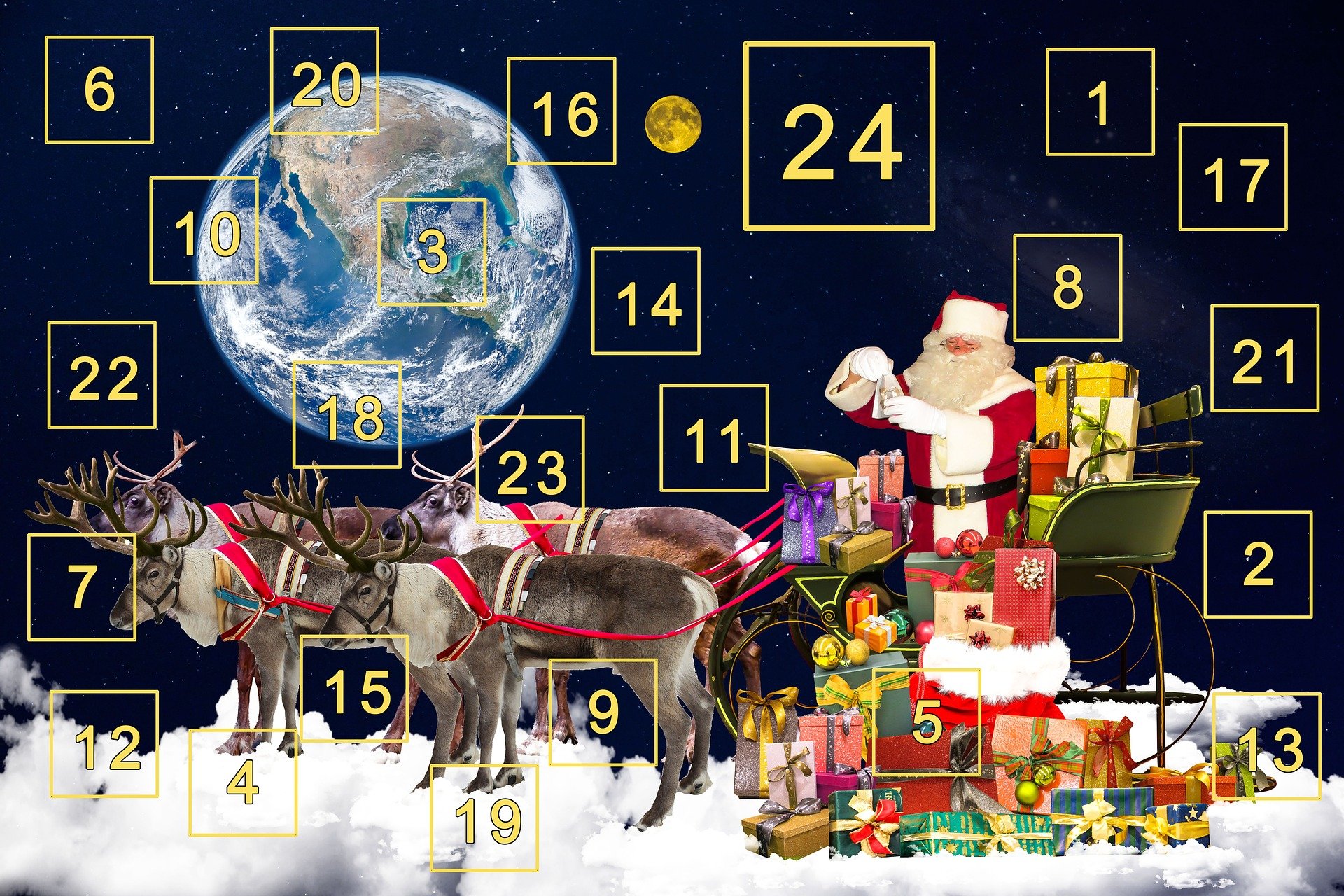 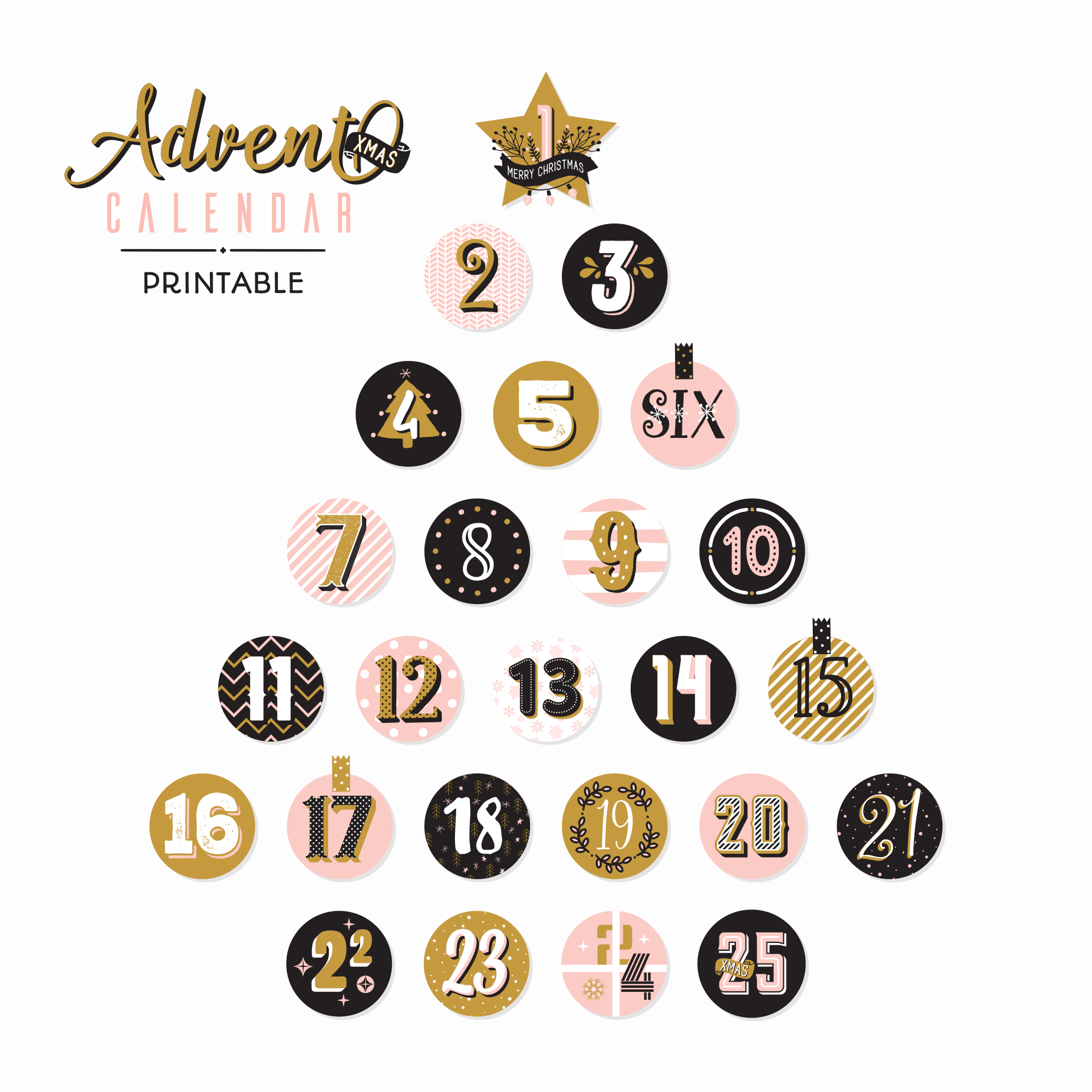 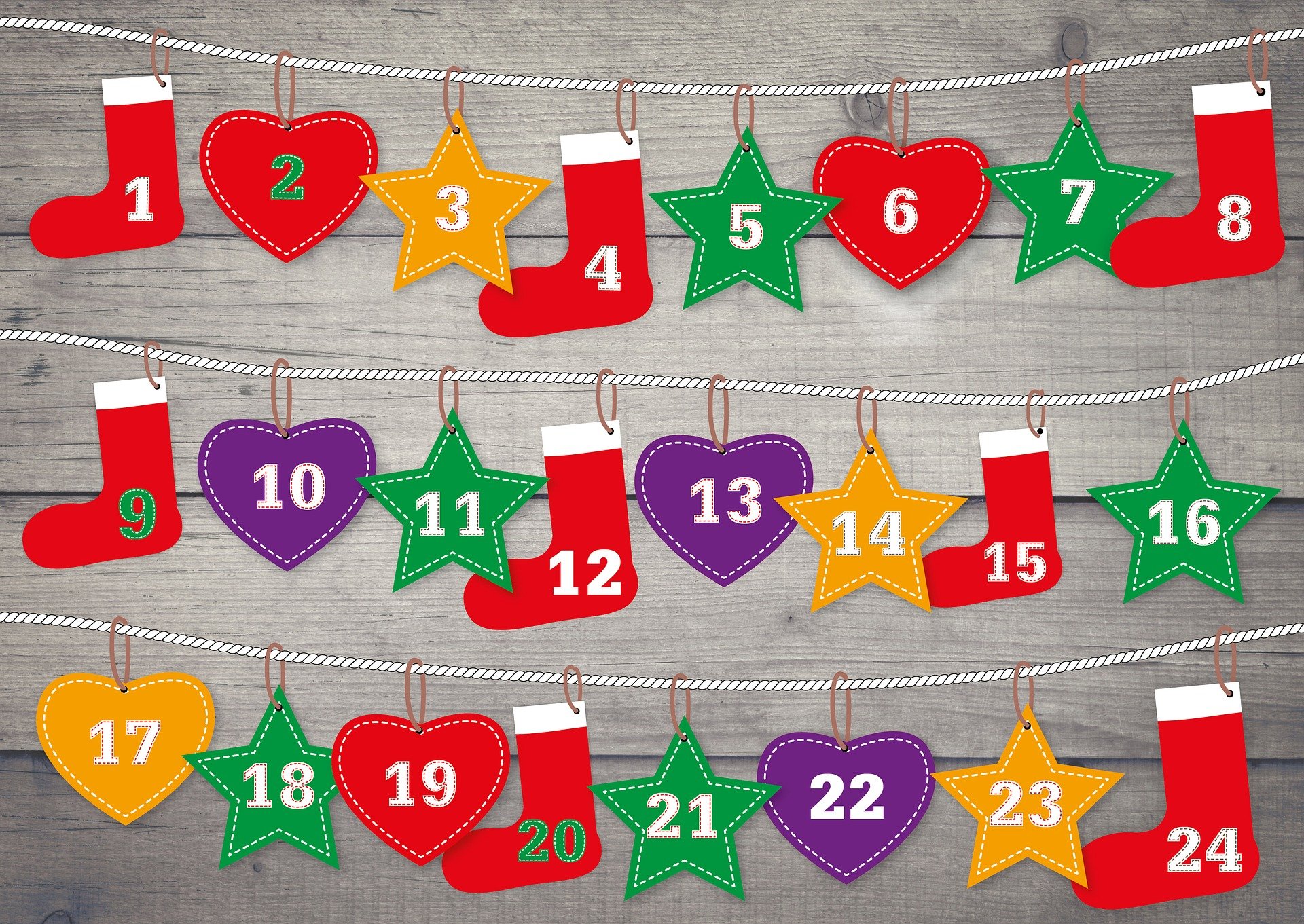 Icons
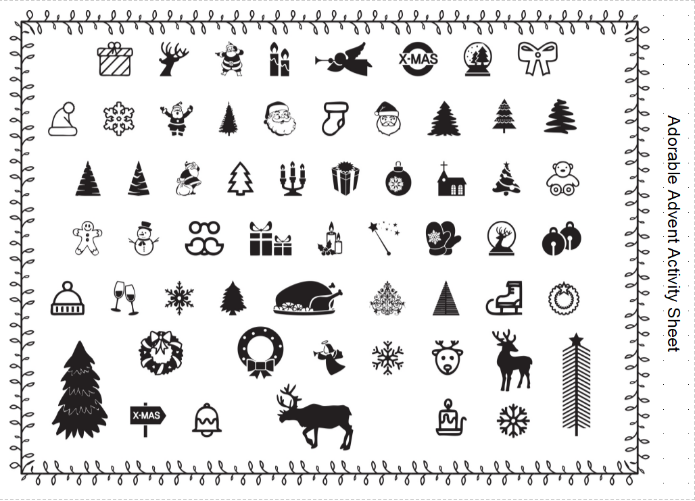 The icons are pictures of festive things

What other icons can you think of?
Step 1 – Front page
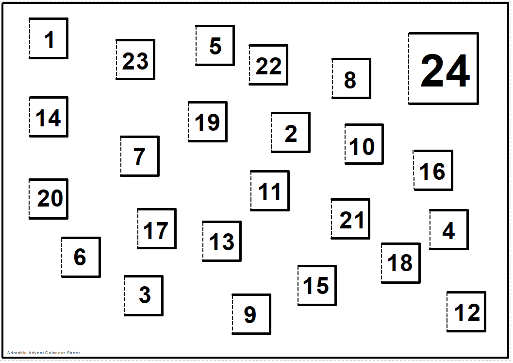 Choose a door style for the front of your advent calendar
Add your designs and colour to the calendar
Or you could design your own doors…
Single doors
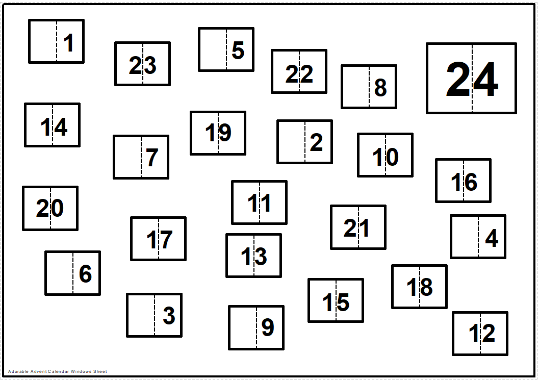 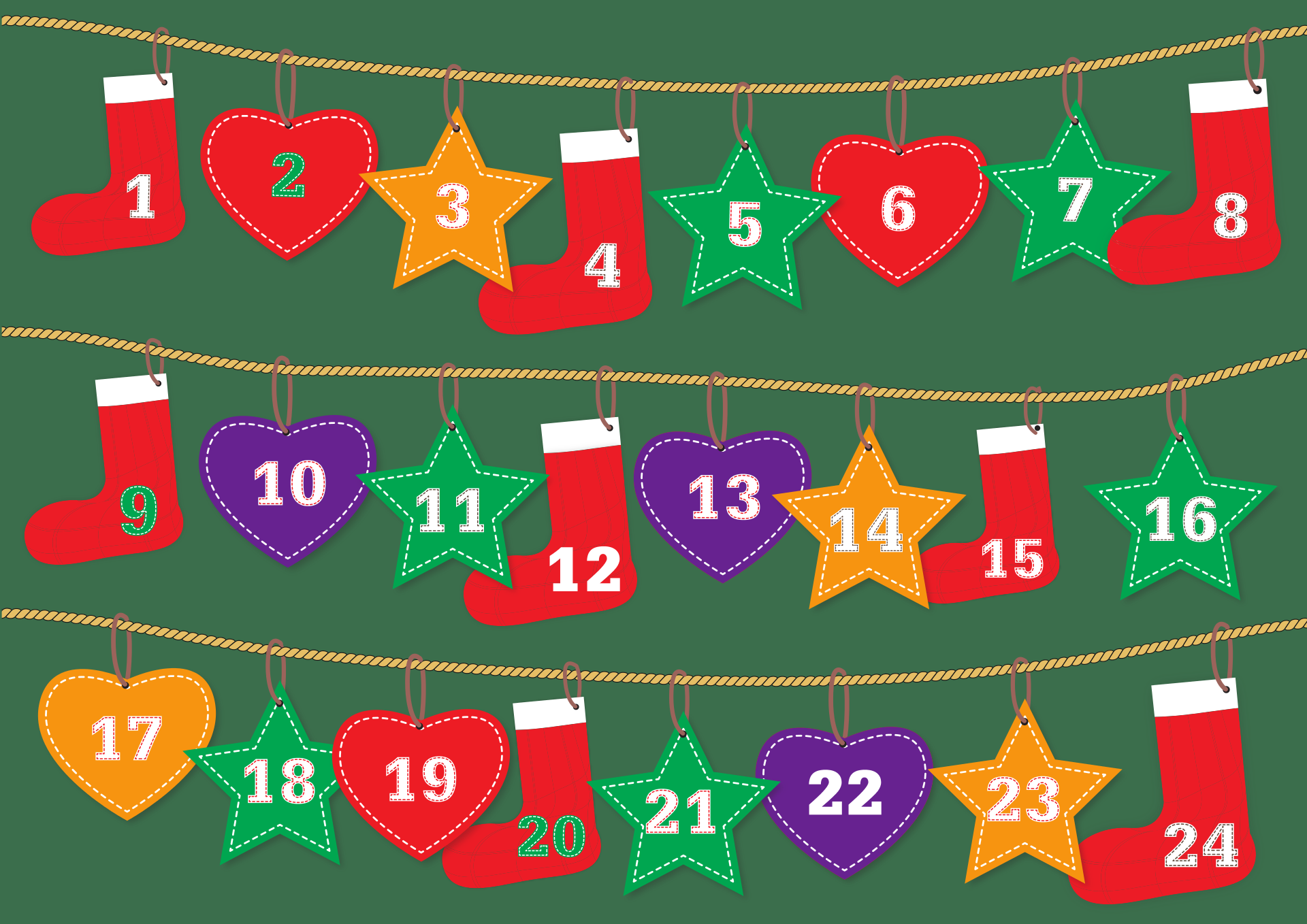 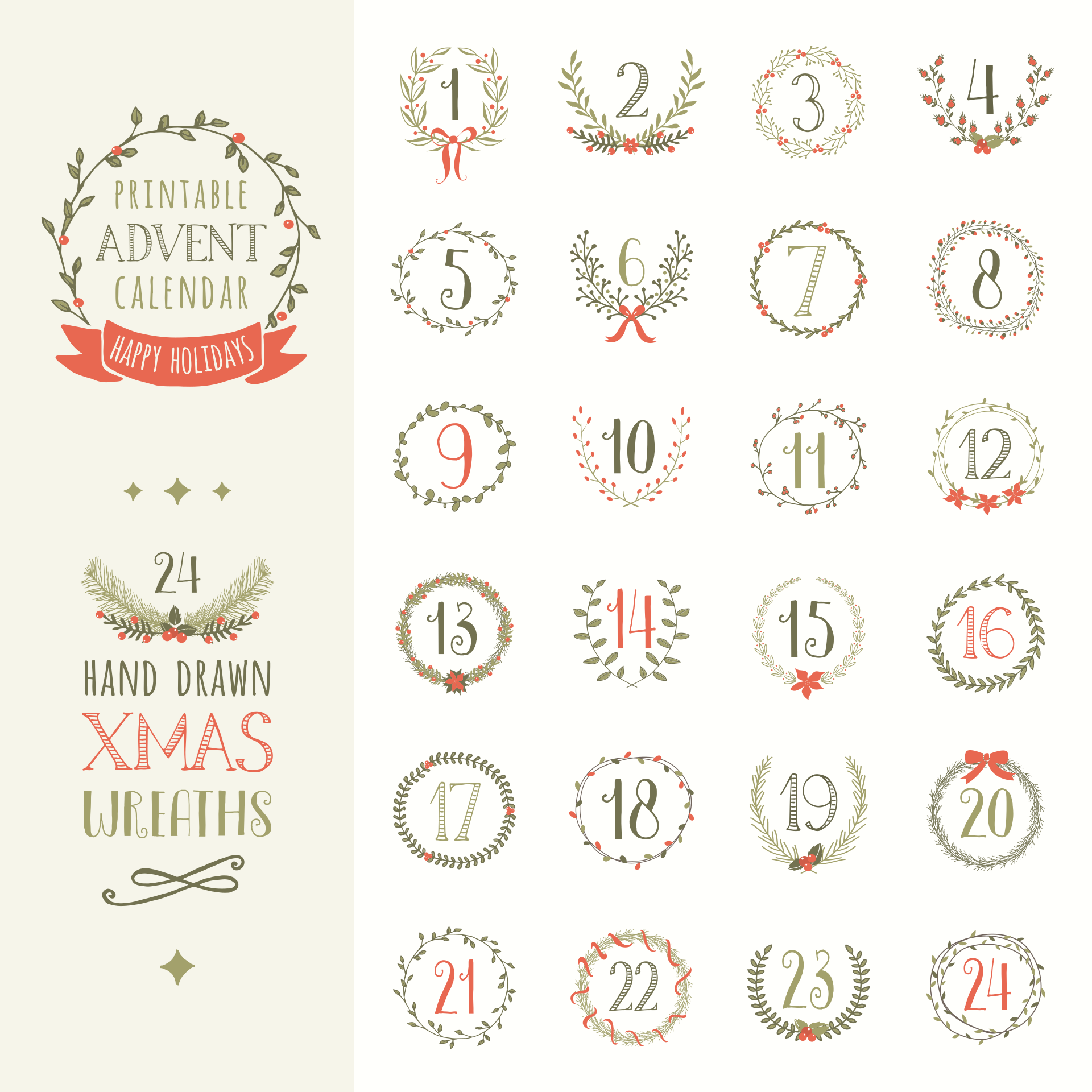 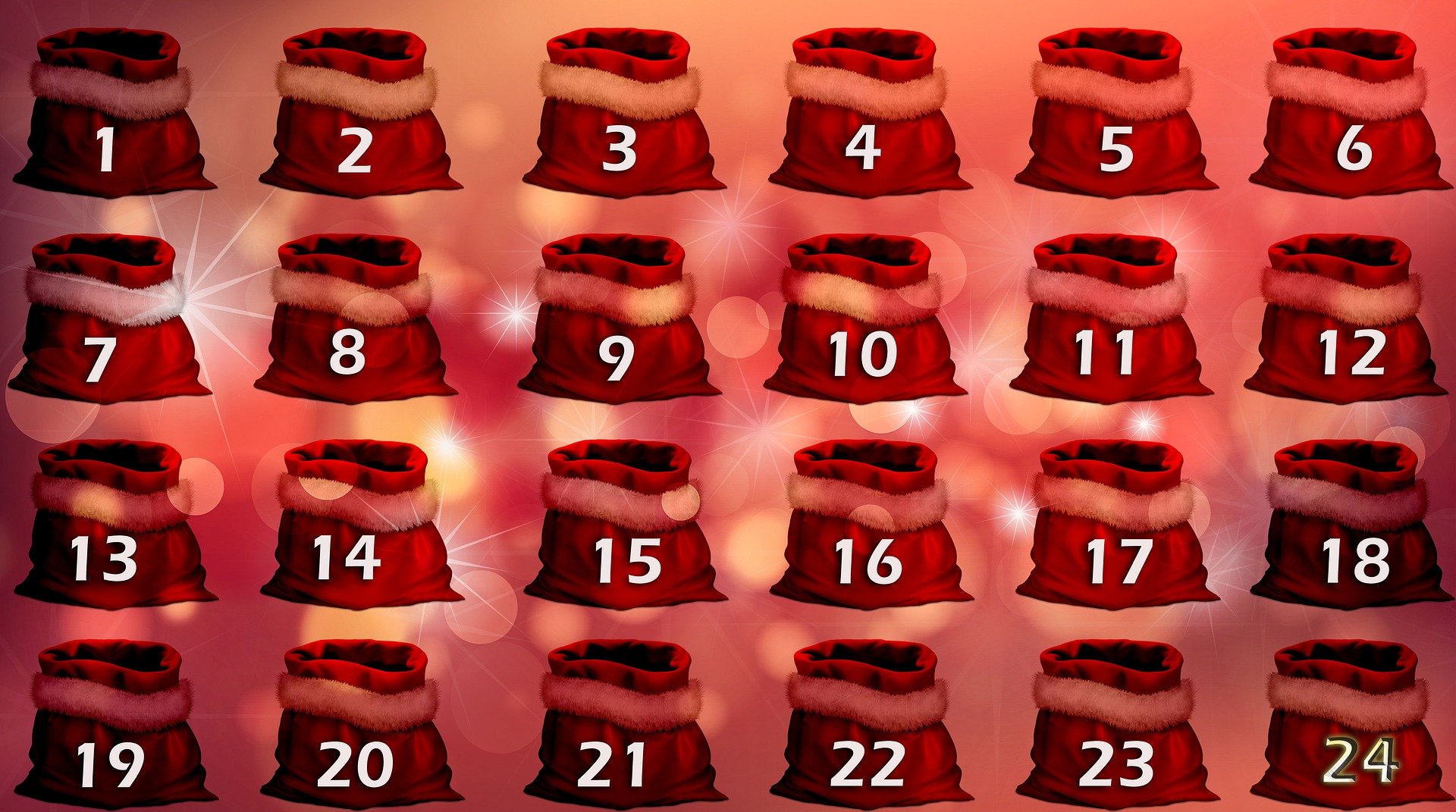 Double doors
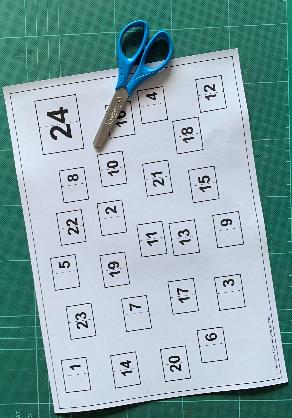 Step 2a – Cutting out the doors
(double doors version)
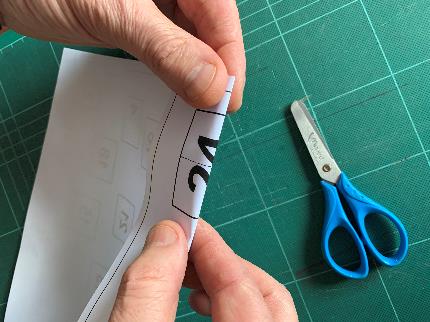 Pinch the door

Carefully cut the dotted line between the two doors
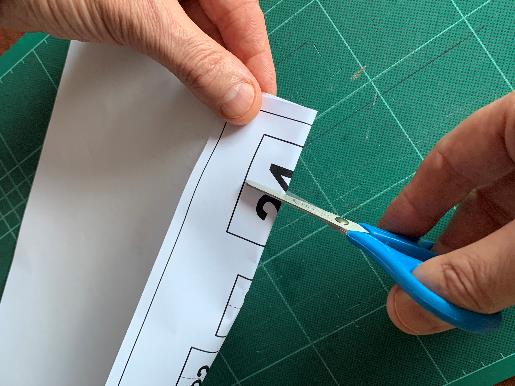 Pinch
Cut
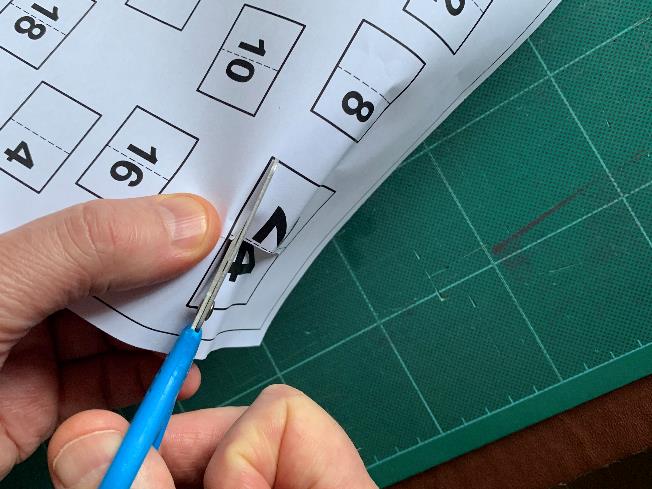 Step 2b - Cutting out the Doors
(double doors version)
Carefully cut the solid line to each corner
DO NOT CUT ALL THE WAY ROUND!
Fold the door open
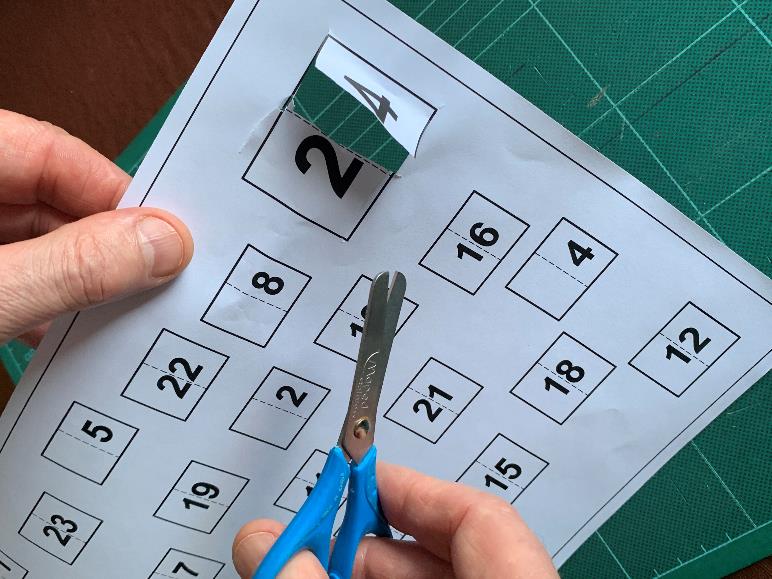 Cut out
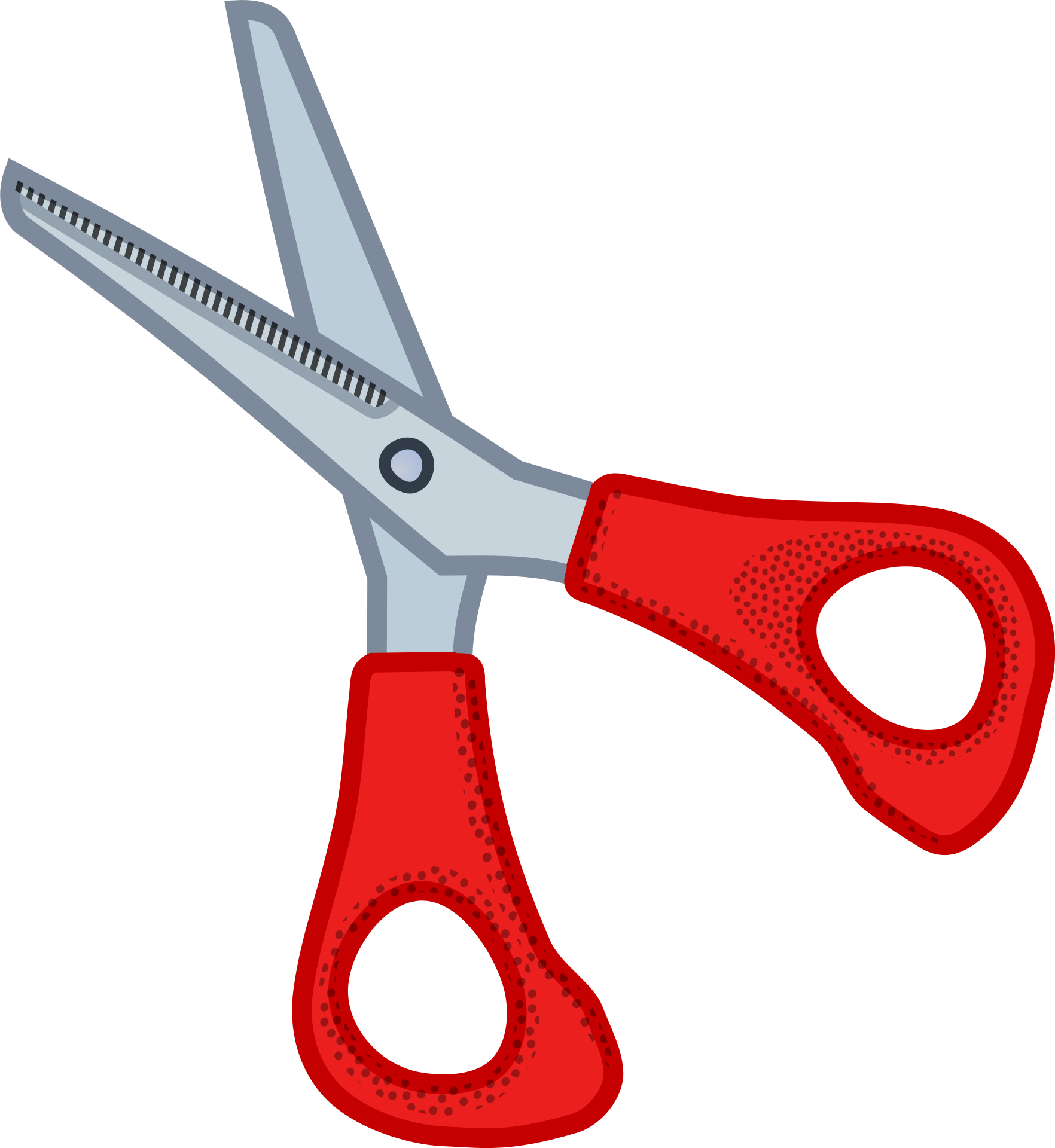 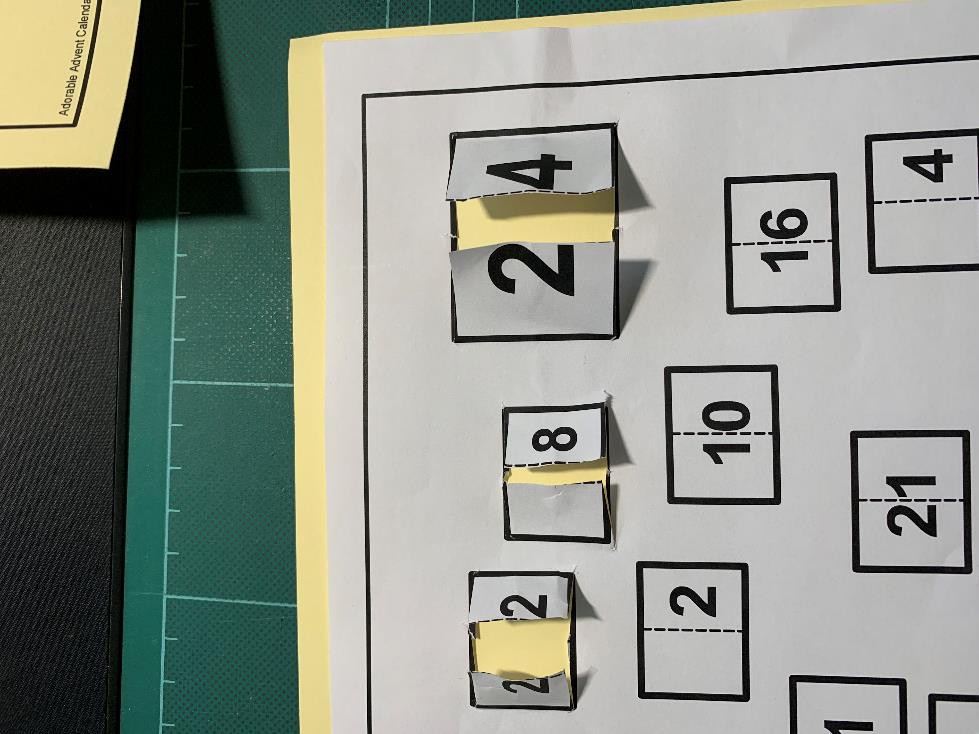 Step 3 – Back page
Glue the calendar to a back page made from card
Choose icons for each day 
Cut them out carefully with scissors
Glue icons to the back page, behind a door

You could draw your own icons instead!
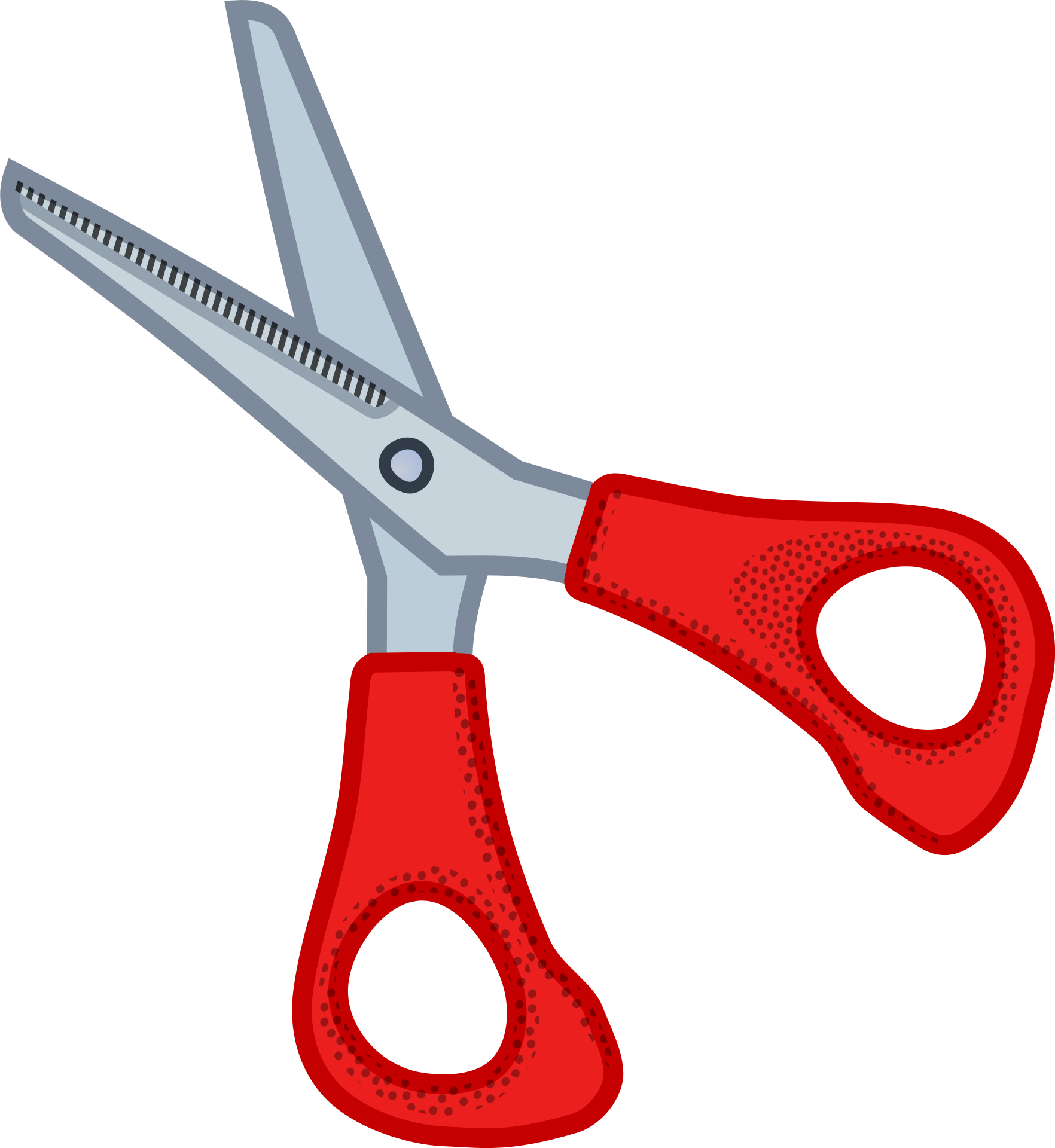 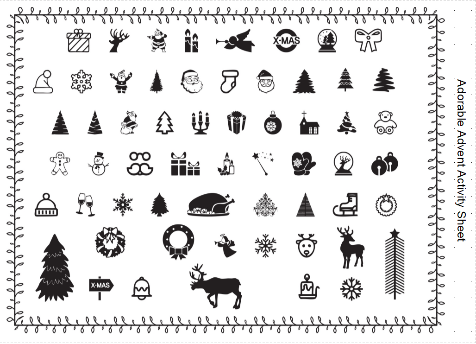 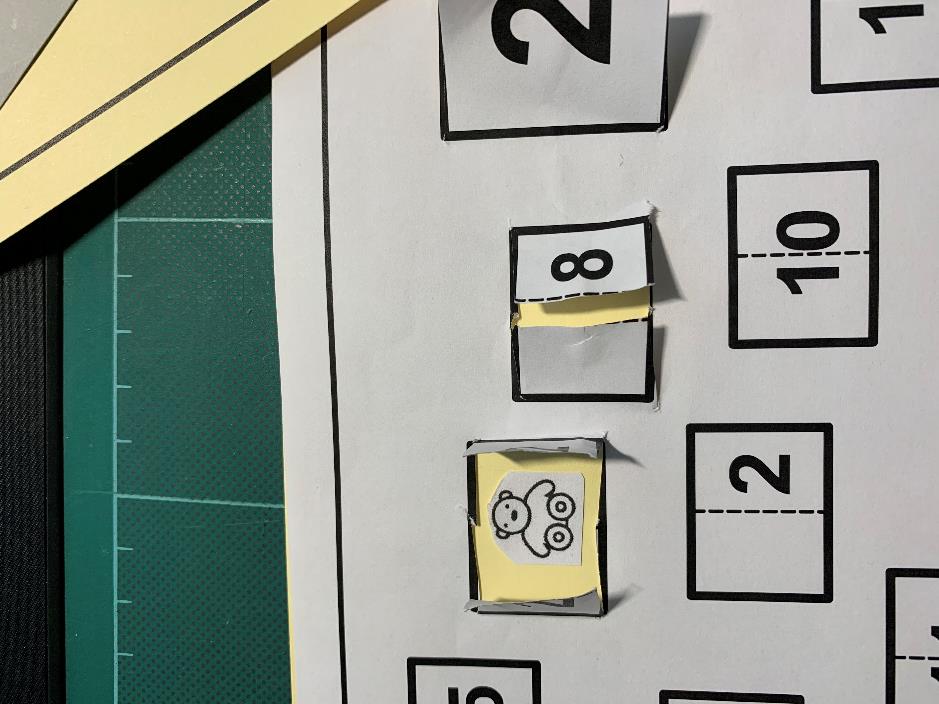 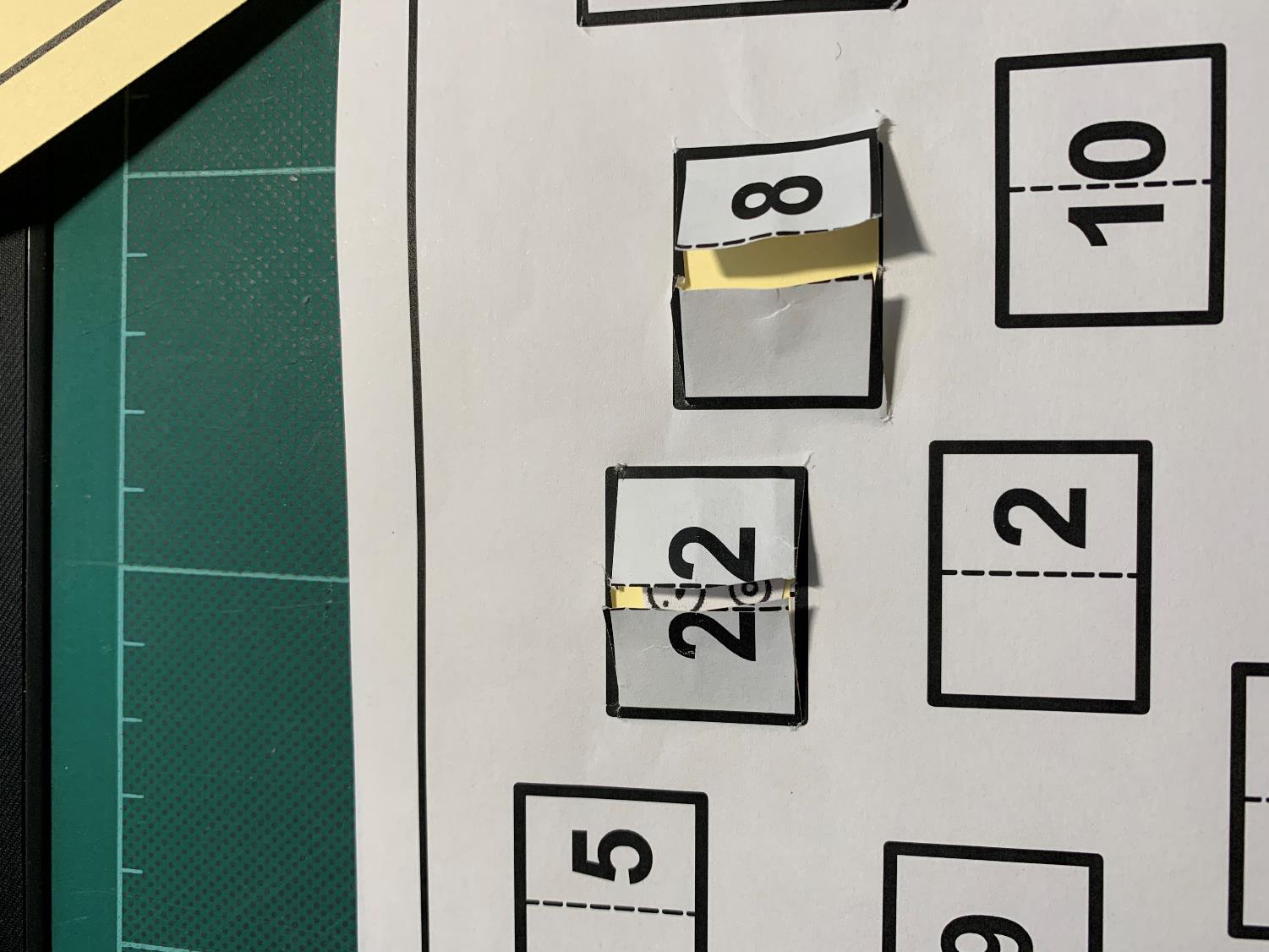 Step 5 – Fold the doors closed
Put an icon in every door
Once the glue has dried, fold the doors closed
Use your calendar – or give it to someone as a present!